Identifying and responding to male patients who use intimate partner violence
Vijay Singh MD MPH MS FAAFP, U Michigan, vijaysin@umich.edu
Brian Penti MD MS, Tufts University, Brian.Penti@tufts.edu
Peter Cronholm MD MSCE FAAFP, U Pennsylvania,  Peter.Cronholm@pennmedicine.upenn.edu
Disclosures
We have no disclosures
Prevention and public health approach
Primary/prevent occurrence (healthy relationships education)

Secondary/prevent reoccurrence (healthcare identification/response)

Tertiary/prevent death (criminal justice, advocacy services)
Kirk et al BMC PH 2017; Niolan et al CDC 2017; David-Ferguson et al CDC 2016
Terminology for male IPV perpetration
Perpetrators/Offenders/Assailants: used in criminal legal system

Batterers/Men who Batter: explicit tie to battered women’s movement and attempt to use person-centered language

People who cause harm/use IPV: inclusive of range of harmful behaviors used in intimate relationships, includes harm beyond heterosexual relationships
Tu et al JABFM 2020; Tolman et al https://injurycenter.umich.edu/news-ipv-panel/ 2021
IPV use by men: prevalence
Nearly 1/5 US men report using physical IPV
Categories: perpetration/use only (3%), both use and experiencing (16%), victimization/experiencing only (10%)
Technology-delivered (call, text) abuse: 3/10 US men report use
Categories: delivered (4%), both delivered and received (26%), received (10%)
2/3 US men using IPV seek routine healthcare services
9/10 US men believe healthcare providers should ask male patients about IPV causing harm or being harmed
1/10 US men report being asked by provider about IPV causing harm
Singh et al JABFM 2014; Walsh et al Annals FM 2020; Seewald et al Annals FM 2022; Singh et al in preparation
Health problems associated with IPV use
Physical health: Injuries, High-risk sexual behavior, Insomnia, Irritable bowel syndrome, Chronic pain

Mental health: Anxiety, Depression, Post-traumatic stress disorder, Substance use, Personality disorders
Taft et al Violence Vict 2010; Singh et al JABFM 2014; Yu et al Plos Med 2019
Identification questions used in healthcare
PErpetrator RaPid Scale (PERPS): Have you ever
forced your partner to have sex or hurt your partner during sex
pushed or shoved or poked your partner violently
hit or punched your partner’s arms, body, head or face
Ernst et al Acad EM 2012; Davis Medina Trauma V Abuse 2021
Identification questions used in healthcare
E-HITS (HITSS): In the past 6 months, how often have you done the following to a past or current intimate partner:
physically Hurt him or her (e.g., pushed, shoved, slapped, punched, kicked, or beat-up)
Insult or talk down to him or her (e.g., called him/her names, belittled him/her)
Threaten him/her with harm
Scream or curse at him or her
forced him/her to have sex or do sexual things (e.g., insisted on sexual activities when s/he didn’t want to, or used force or threat of force)
Mills et al J EM 2006; Portnoy et al 2018; Davis Medina Trauma V Abuse 2021
[Speaker Notes: Jellinek Inventory for Assessing PV (Kraanen et al., 2013)
1. Conversely, has it occurred in the past year that the situation with your partner got so out of hand that you acted in a threatening way to your partner or threatened to hurt him or her?
2. And has it occurred in the past year that the situation with your partner got so out of hand that you became physically violent and, for example, slapped, hit or kicked your partner?
Conflict in Adolescent Dating Relationships Inventory (10 items) (Fernandez-Gonzalez 2012)
Conflict Tactics Scales (short form 10 items)]
Severity/lethality assessment
Duty to warn/mandatory reporting

Assess dangerousness
Changes, frequency, and severity of using IPV
use of weapons
use of drugs or alcohol during incidents

Survivor safety and safety plan
Messing et al J Adv Nurs 2017; NIJ 2018; Penti et al JABFM 2018; Matias et al Violent Behav 2020; Vall et al Int J Environ Res Public Health 2021
Response to male IPV use
Assess readiness to change, use motivational interviewing

Refer to battering intervention programs

Evidence-based interventions (SafERteens, Strength at home) not available through routine clinical practice
Kimberg JGIM 2008; Tarzia et al Trauma V Abuse 2017; Penti et al JABFM 2018
Battering intervention programs (BIP)
Over 2500 across US, can find through https://www.thehotline.org/

12+ week (weekly) group sessions using feminist approaches (male power and control)

Support for modest effect size

No studies assess referral from healthcare
Babcock et al Clin Psychology Rev 2004; Saunders Violence Victims 2008; Cronholm Primary Care 2006; Penti et al JABFM 2018
[Speaker Notes: BIPs generally use group approach, are at least 24 weeks in duration, provide education rather than psychotherapy, and have consistent procedures for assessing dangerousness and protecting victims.
Some studies question BIP effectiveness, but other studies found BIPs effective in reducing IPV perp. Variation may be (1) variation in BIPs, (2) difficulty measuring IPV perp, (3) assessing BIP completion, impacted by incarceration, substance abuse, employment status. 
Aldorondo found that if one controls for completion of BIPs or examines RCTs, then BIPs associated with sig reduction in IPV perp]
Interventions - SafERteens
Developed for adolescent patients seeking care in emergency department, adapted for primary care

IPV, peer violence and alcohol use 30-minute intervention
Delivered by computer or therapist using motivational interviewing
Recent studies include text message “boosters”

RCT: 836 young adult ED patients age 14-20, 51% male
Nearly 50% IPV use incidence rate reduction at 1 year

RCT: 110 young adult primary care patients ages 14-18, 27% male
7% reduction in using IPV at 3 months
Walton et al JAMA 2010; Ngo et al Pediatrics 2018; Roche et al Inj Prev 2022; https://saferteenspc.org/Research/
Interventions – Strength at home
Developed to address Veterans/Service members
12-week therapeutic group intervention with follow-up
Use of Motivational Interviewing to enhance change

RCT: 135 male veterans/service members, 111 female partners
Reduced physical and psychological IPV use, controlling behaviors involving isolation and monitoring their partners
National implementation (n=1754) showed significant reductions in physical, psychological IPV use
Taft J Clin Psych 2016; Creech JAMA Netw Open 2023; https://strengthathome.org/strength-at-home-resources/
[Speaker Notes: Fathers for change (Stover et al Fam Process 2015; Stover et al J Fam Psych 2020; https://medicine.yale.edu/childstudy/education/practitioner/fathers/)
16-24 week individual/family intervention, 9 core topics with motivational engagement, and individual, co-parenting and restorative parenting focus
Clinicians from 6 community mental health agencies referred 207 men to program: Showed reduction in verbal and physical IPV perpetration pre- and post-intervention, and at 12-month follow-up, only 9% of families had new reports of IPV]
Healthcare screening barriers and facilitators
Barriers
Lack of training or preparedness
Time/Patient chief concern not being IPV
Scope of practice/provider role
Negative emotions toward perpetrator

Facilitators
Trusting relationship with patient
Integrated behavioral health system
Penti et al JABFM 2017; Portnoy et al BMC HSR 2020; Singh et al Annals FM (under review)
Implementing primary care identification and response to male patients who use IPV
Responding to positive screen
When to screen
Assess patient-provider factors
Intervention
How to screen
Patient-provider continuity and trust

Patient stage of change

Provider gender considerations
Health maintenance exams

Health conditions associated with IPV use
Normalizing statement
Identification questions (ex: modified E-HITS)

Use of patient portal (patient self-read), in-person (verbal or on paper), or phone
Assess safety & mandatory reporting

Warm referral

Increase likelihood receive intervention
Timing

Telehealth or in-person

Delivery of evidence-based motivational program
Provider or staff who performs above identification or response steps:
Physician, Physician assistant, or Nurse practitioner
Social worker
Medical assistant
Nurse
Increasing likelihood of primary care providers implementing screening program for male patients who use IPV
Adapt IPV victimization screening protocols
Follow-up visits to complete steps
Education & training
Use of Telehealth, Electronic medical record prompts
Singh et al Annals FM (under review)
Interdisciplinary primary care identification and response to male IPV use
Identification
Patients read questions (patient portal before visit)
MA, RN, providers (MD/DO, PA, NP) ask questions during encounter

Response
Provider (MD/DO/PA/NP) initiates discussion
Provider refers to health system social worker, psychologist, psychiatrist, or community BIP
Warm referral
Portnoy et al BMC HSR 2020; Singh et al Annals FM (under review)
Steps to help clinical sites implement male IPV use identification and response
Identify key decision makers, resources for effective screening

Determine encounters when screening should occur

Describe actions and providers needed to complete screening steps

Develop effective IPV screening procedure at clinical site
Singh Ngo Hashikawa https://injurycenter.umich.edu/training/ipv-dv/ 2019; Singh Ngo SAVIR 2021
Challenges and future work
Expand responses outside criminal justice/battering intervention programs, move from tertiary to secondary prevention

Adapt, translate, and implement healthcare-based IPV identification and response programs for male patients who use IPV

Develop IPV experts to determine what services are needed if men disclose both using and experiencing IPV
Kimberg JGIM 2008; Penti et al JABFM 2018; Singh et al Annals FM (under review)
Discussion
Have you ever identified or responded to a male patient who disclosed using IPV?

How might you apply what you learned?

What barriers and facilitators will you encounter if identifying or responding to male patient IPV use? 

What questions do you have?
Evaluation
Please take a 13-question, 5-minute survey to improve this presentation and give your experiences with this topic: https://umichumhs.qualtrics.com/jfe/form/SV_aWcxlQnL2B33Cdg
QR code:
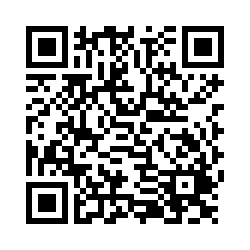